UNIT-IV(Instance Based Learning)
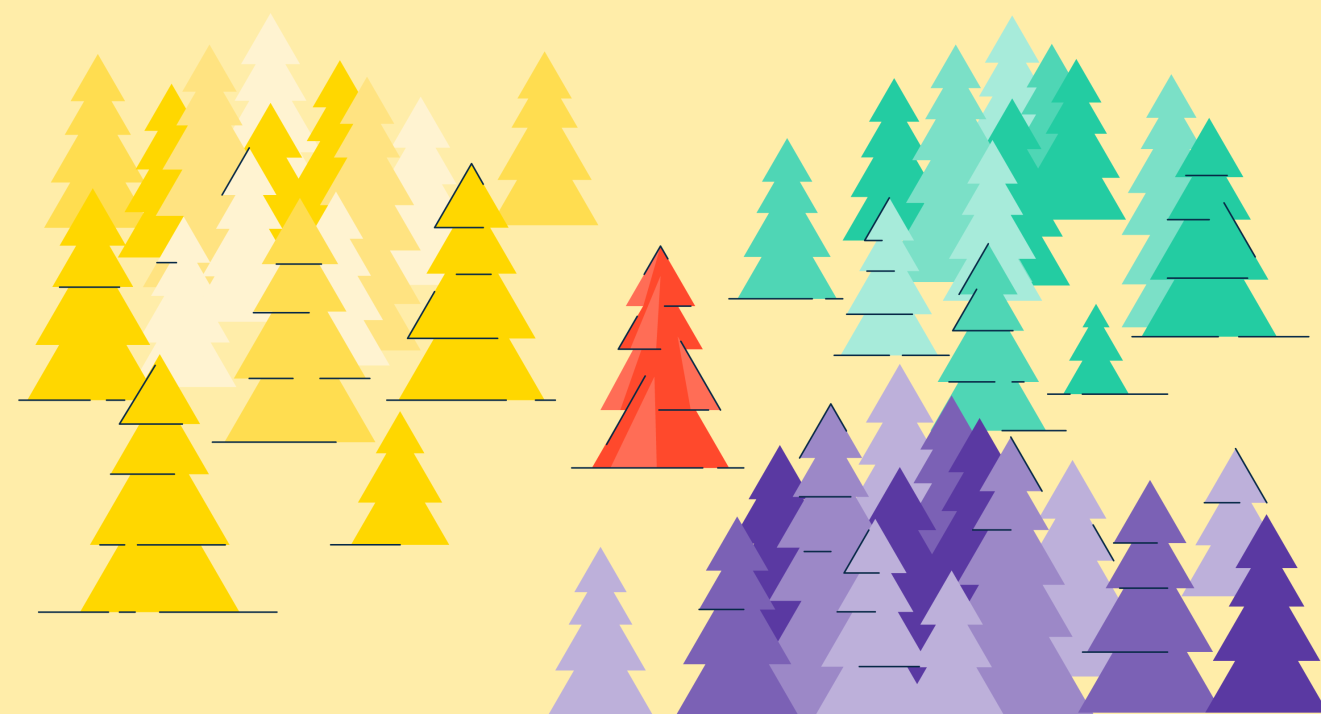 1
Topics : 
K- Nearest Neighbor learning(KNN)
 Choosing parameters for Nearest Neighbor
 KNN Algorithm
 Example of KNN
2
K-Nearest Neighbor(KNN) Learning
The most basic instance –based method is the K- Nearest Neighbor Algorithm.
K-Nearest Neighbour is one of the simplest Machine Learning algorithm based on Supervised Learning technique.
It is  used to solve both classification and regression problems. However, it's mainly used for classification problems.
Contd..
The K-nearest neighbors (KNN) algorithm is a data classification method for estimating the data point will become a member of one group or another based on what group the data points nearest to it belong to.
The following two properties would define KNN well −
1. Lazy learning algorithm − KNN is a lazy learning algorithm, because it does not learn from the training set immediately instead it stores the dataset and at the time of classification, it performs an action on the dataset.
i.e, instead of Learning we have only  memorizing the data.
4
Contd..
Eg: Learning and Memorizing
Suppose you have preparing for the exam, once you write the exam then what you have learnt erase from your brain that it is only the memorizing. 
But instead of memorizing , if you learn and if you understand the concept and if you go to the exam, even after completing the exam also you will able to remember that topic.
2. Non-parametric learning algorithm − KNN is also a non-parametric learning algorithm because it doesn’t assume anything about the underlying data.
5
KNN Example
Suppose there are two classes, i.e., Class A and Class B, and we have a new unknown data point “?”, so this data point will lie in which of these classes. 
To solve this problem, we need a K-NN algorithm. With the help of K-NN, we can easily identify the class of a particular dataset. 
The data point is classified by a majority vote of its neighbors, with the data point being assigned to the class. Most commonly amongst its K nearest neighbors measured by a Distance Function.
6
Contd..
Here, we can see that if k = 3, 
then based on the distance function 
used, the nearest three neighbors
 of the data point is found and
 based on the majority votes of its
 neighbors, the data point is 
classified into a class. 
In the case of k = 3, for the above diagram, it’s 
  Class B. Similarly, when k = 7, for the above diagram, based on the majority votes of its neighbors, the data point is classified to Class A.
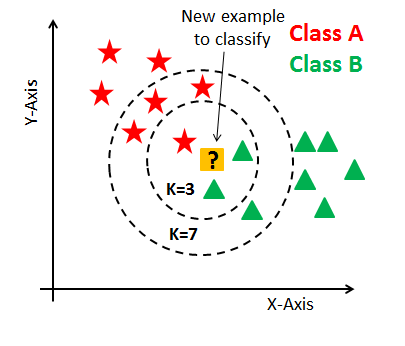 7
1. Choosing Parameters for Nearest Neighbor
Below are some points to remember while selecting the value of K in the K-NN algorithm:
1. There is no particular way to determine the best value for "K", so we need to try some values to find the best out of them. The most preferred value for K is 5.
2. A very low value for K such as K=1 or K=2, can be noisy and lead to the effects of outliers in the model.
3. Large values for K are good, but it may find some difficulties.
8
2. KNN ALGORITHM
The K-NN working can be explained on the basis of the below algorithm:
Step-1: Select the number K of the neighbors
Step-2: Calculate the Euclidean distance of K number of neighbors
Step-3: Take the K nearest neighbors as per the calculated Euclidean distance.
Step-4: Among these k neighbors, count the number of the data points in each category.
Step-5: Assign the new data points to that category for which the number of the neighbor is maximum.
Step-6: Our model is ready.
9
Contd..
There are four ways to calculate the distance measure between the data point and its nearest neighbor:
Euclidean distance, 
Manhattan distance, 
Hamming distance, and 
Minkowski distance. 
Out of the three, Euclidean distance is the most commonly used distance function or metric.
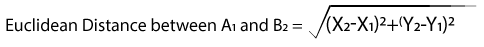 10
3. Example of KNN
Example-1: Consider the given data set, it contains 15 examples.
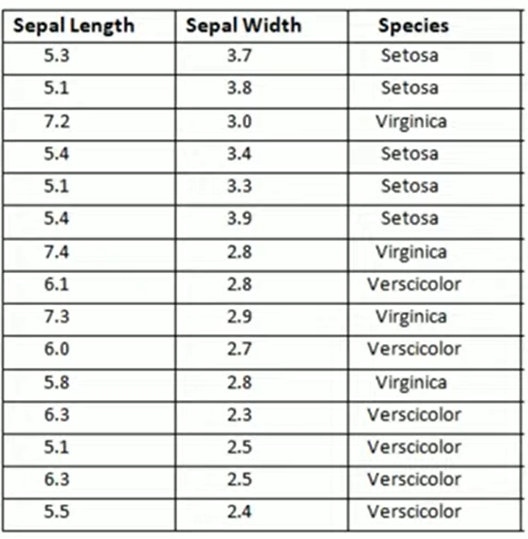 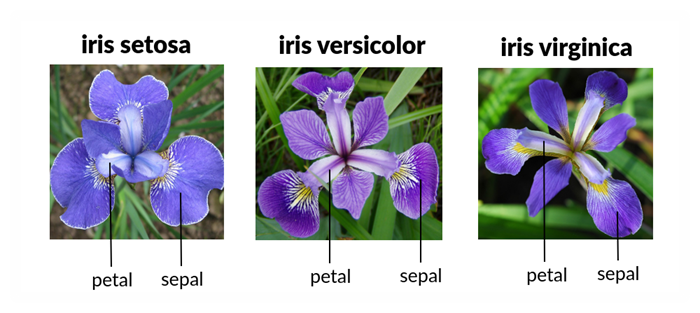 11
Contd..
Here we have 2 features. i.e, sepal length and sepal width. And here the Target is Species.
i.e, Target has 3 possibilities : Setosa, Virginica, Versicolor.
Now given the Value of K- we want to classify the new example. ie,


 Suppose the value of K- may be 1 , 2 ,3 soon.
Here  how to classify the species with the help of K-Nearest Neighbor Algorithm.
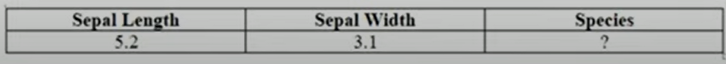 12
Step-1: First we need to calculate the Distance. Ie, here we have to use the Euclidean Distance.
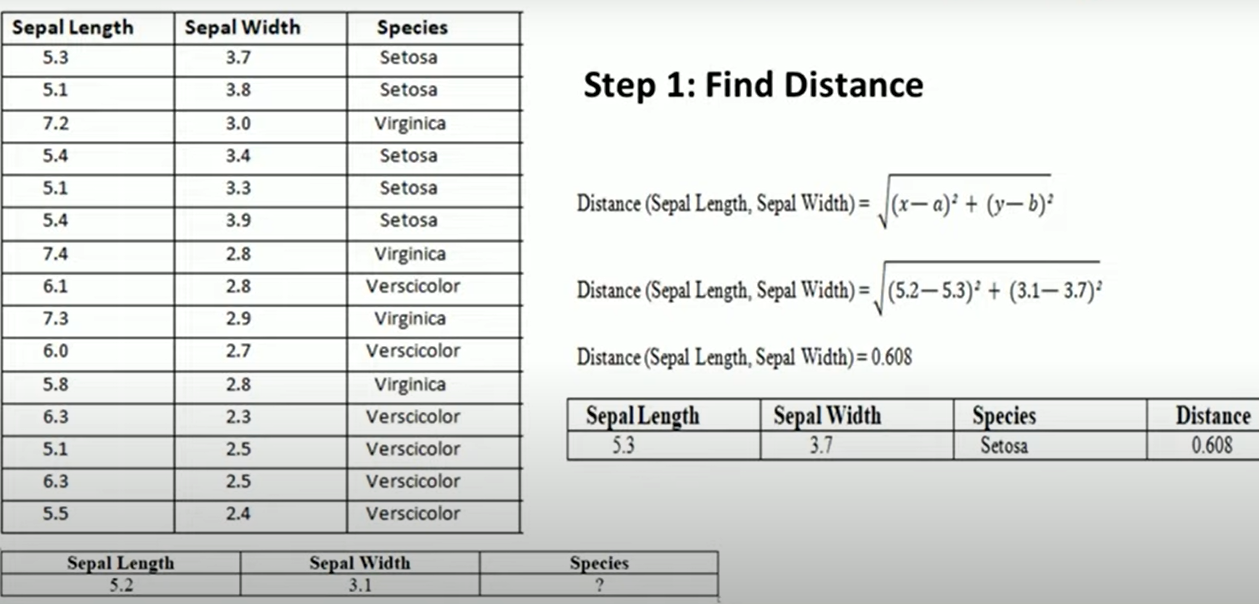 13
In the same way we have to calculate all the examples. And finally will get
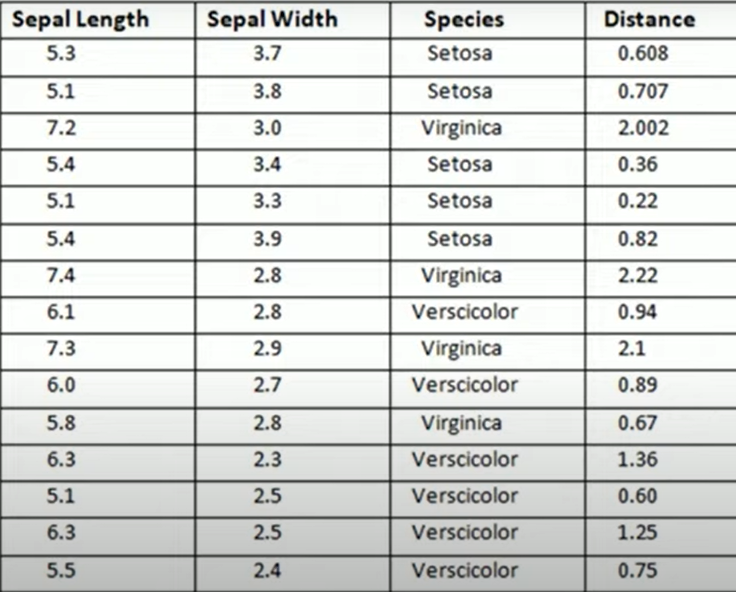 14
Step-2:  To find Rank. Ie, here the distance which is having minimum is the First Rank.
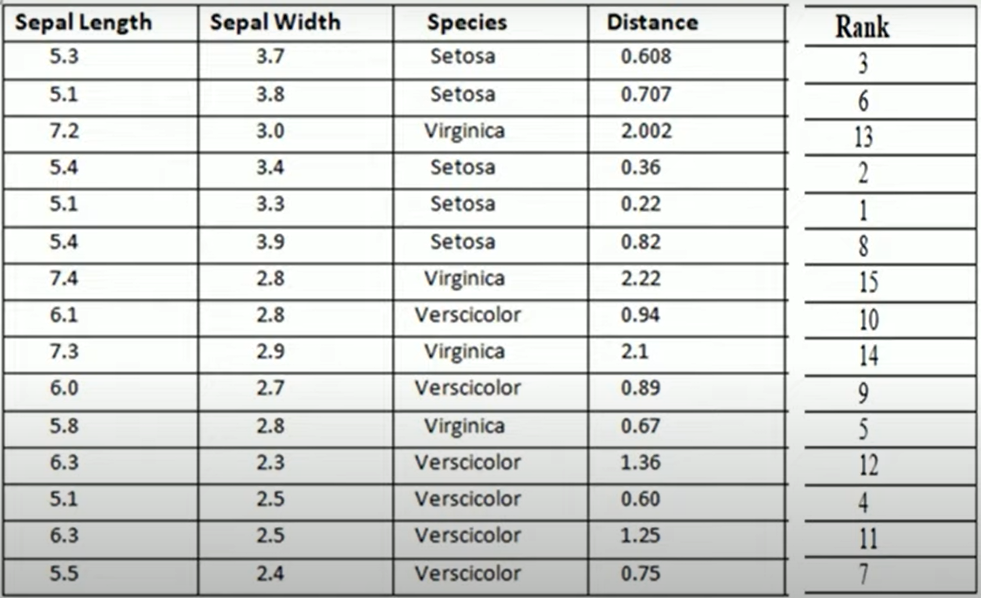 15
Step-3:  To find K-Nearest Neighbour. Here, we have to take k=1 rank example etc.
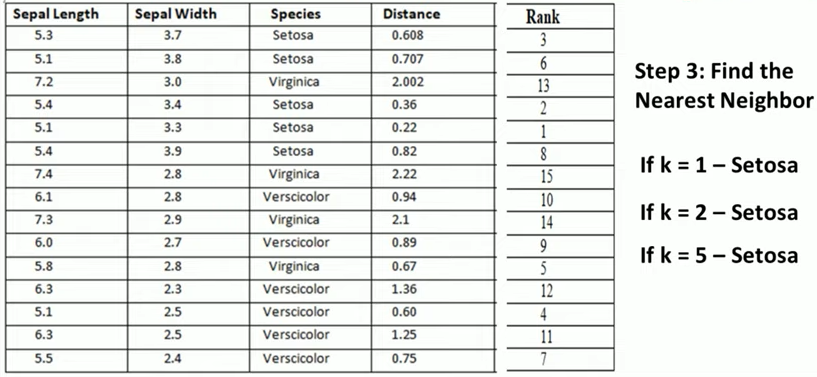 16
Here, we can observe that , suppose we have to take 
k=1 is Setosa, K=2 Setosa, K=3 Setosa, K=4 Versicolor, but majority of voting is Setosa. So Answer is Setosa for K=4.
 K=5 Virginica, but majority of voting is Setosa. So Answer is Setosa for K=5 .
So Our new Example goes to Setosa.
17
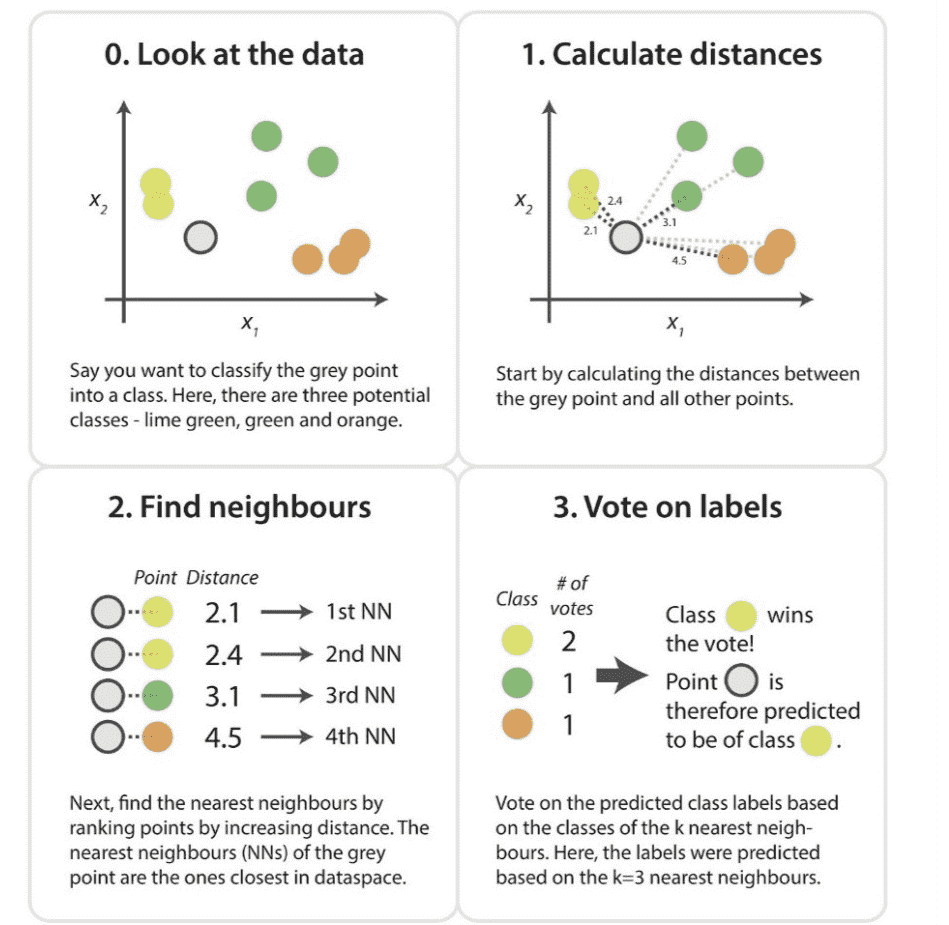 18
Example-2
To predict the Class Label for new instance.
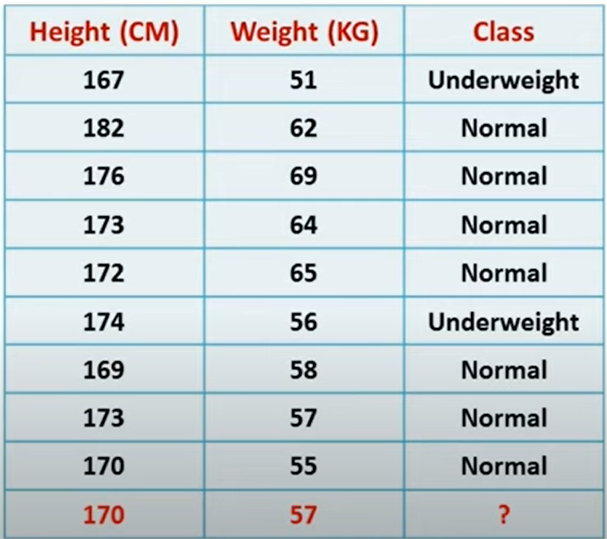 19
1. First we can calculate the Distance Formula:
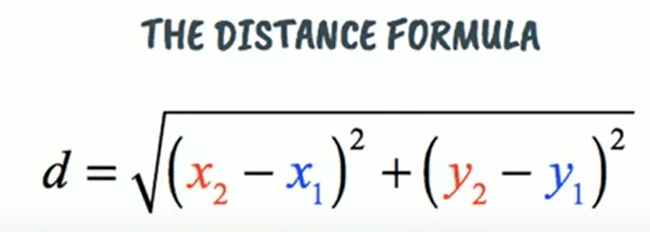 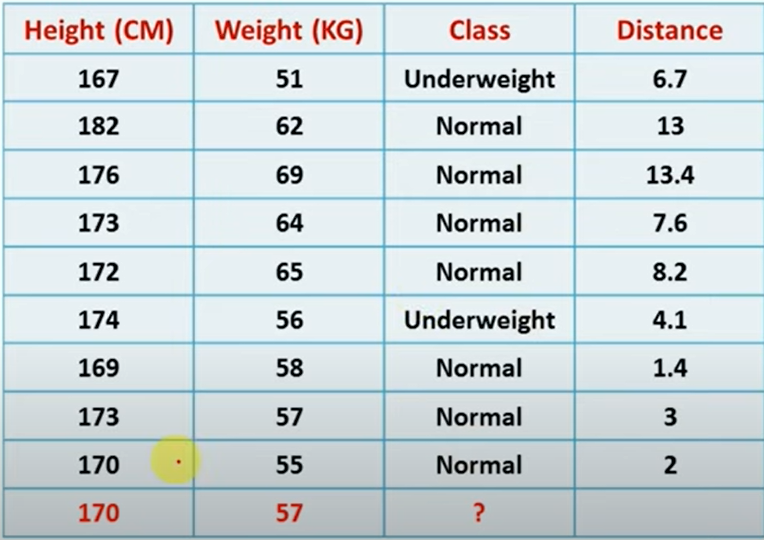 20
2. next,  we can calculate the Rank:
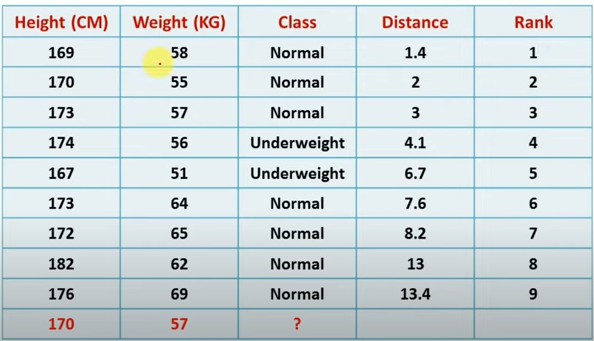 21
3. next,  we can find the K-nearest Neighbor:
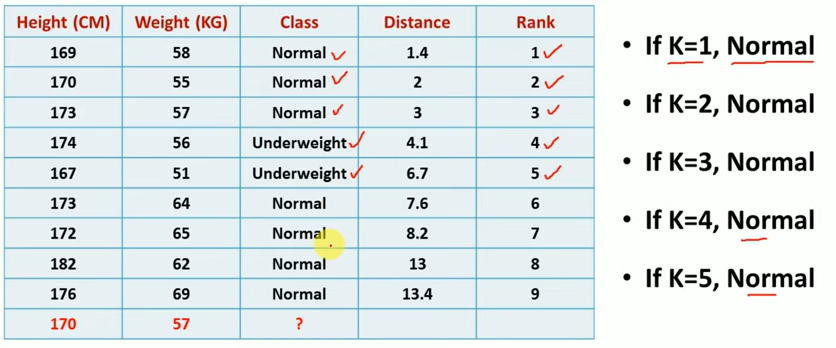 Based on the K- Neighbors, our new Instance is also Normal Class.
22
Example-3
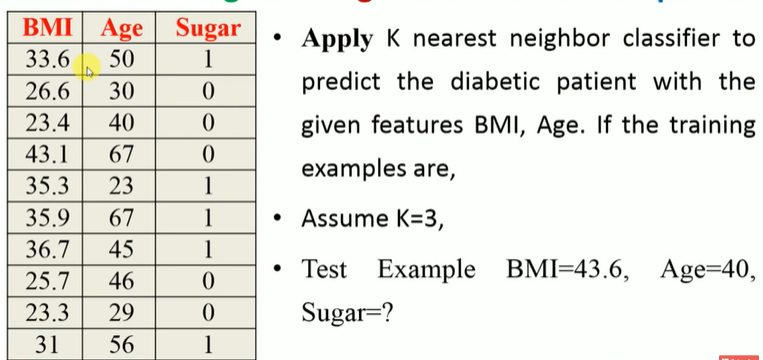 23
Contd..
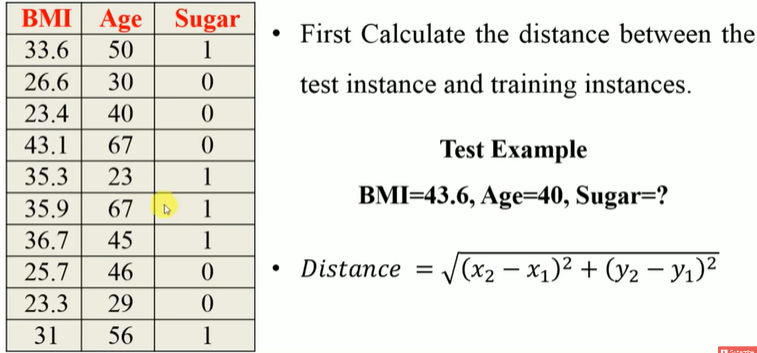 24
Contd..
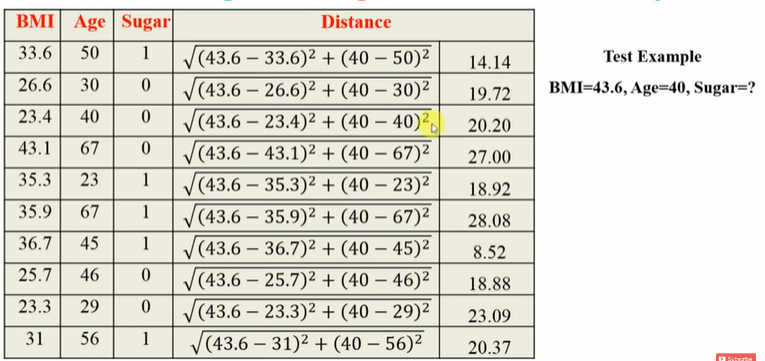 25
Contd..
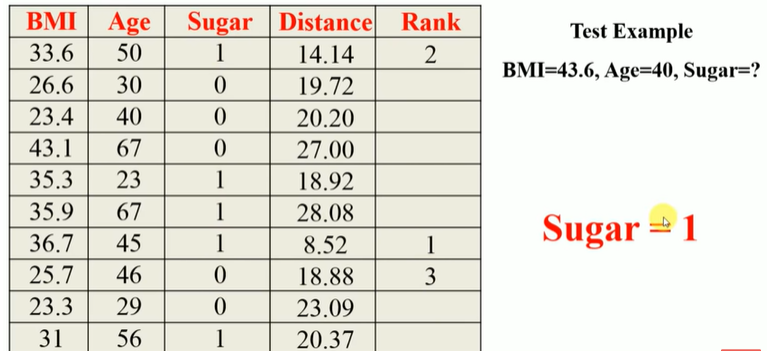 26
Example-4
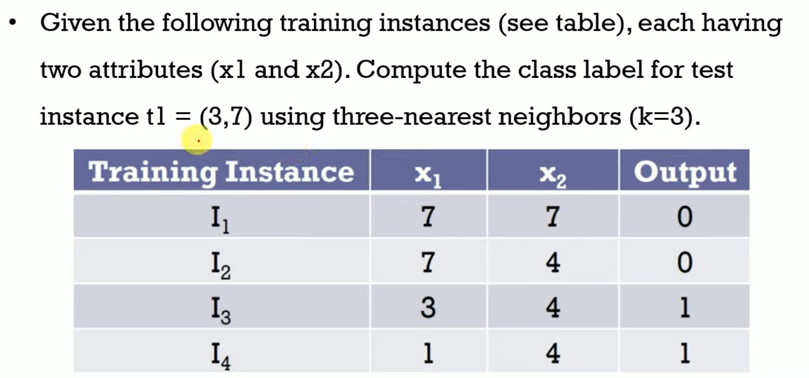 27
First we can calculate Distance, Rank
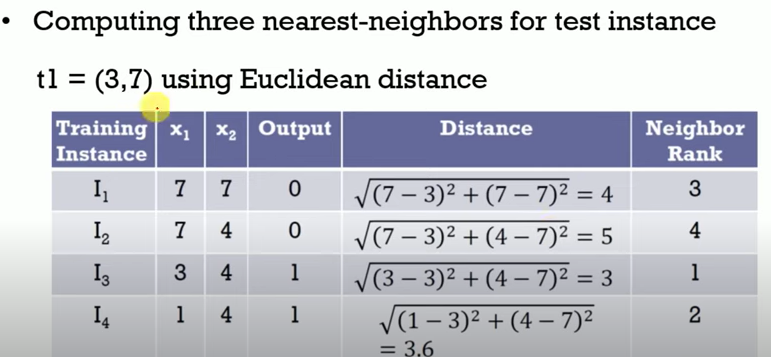 28
Next, we can find the Nearest Neighbor is K=3.
So we can find first three K- nearest Neighbors.ie, I3, I4, I1
Here we can observe that the Majority . So here the majority in this case is “1”.
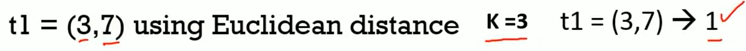 29
Applications of KNN
1. Finance — financial institutes will predict the credit rating of customers.
2. Healthcare — gene expression.
3. Political Science — classifying potential voters in two classes will vote or won’t vote.
4. Handwriting detection.
5. Image Recognition.
6. Video Recognition.
7. Pattern Recognition
30
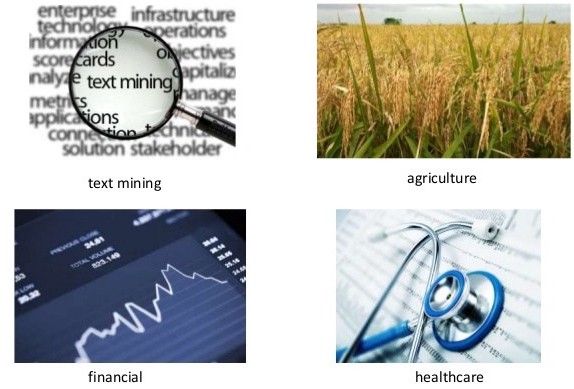 31
Weighted Nearest neighbour Algorithm
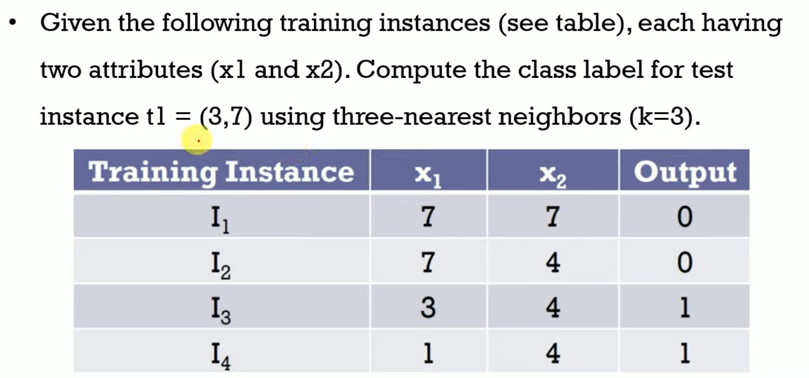 32
First we can calculate Distance, Rank
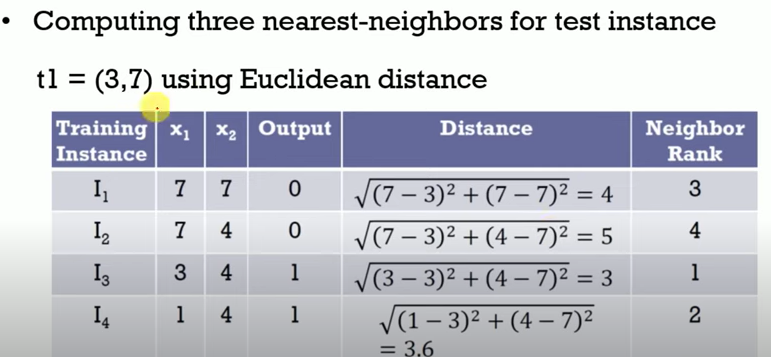 33
Next, We can Calculated as Inverse Square Distance. Ie, we can considered as the Weight for that particular instance.
That is also called as “ Weighted Nearest Neighbor Algorithm”
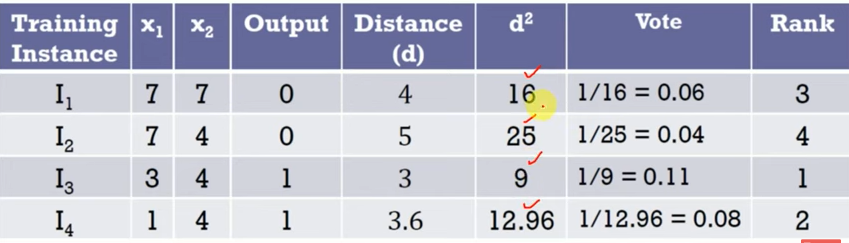 34
Here , we observe that “Minimum Distance and Maximum Weight”
Next, we can find the Nearest Neighbor is K=3.
So we can find first three K- nearest Neighbors. ie, I3, I4, I1
Here we can observe that the Majority . So here the majority in this case is “1”.
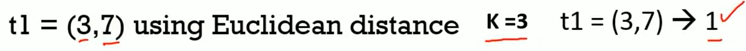 35
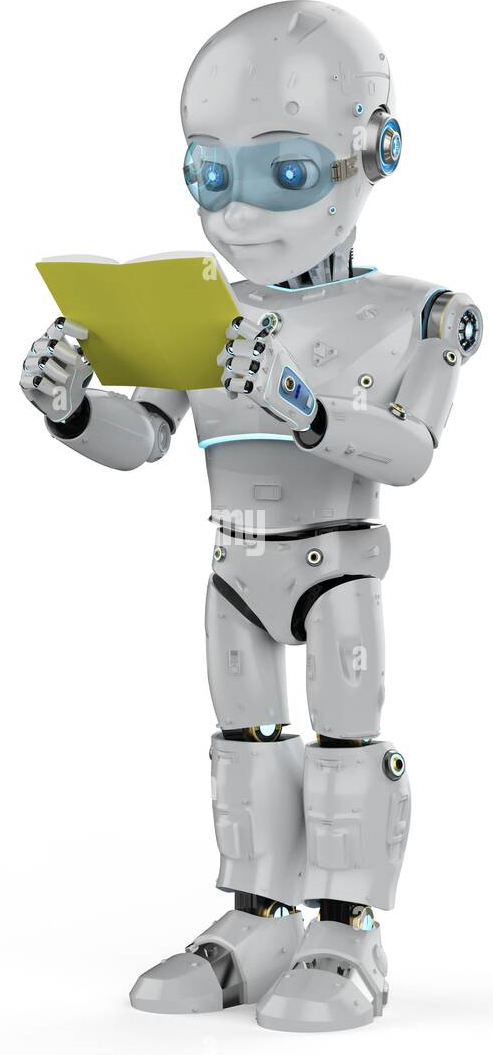 THANK YOU
36